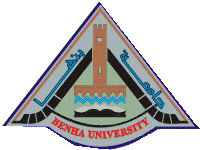 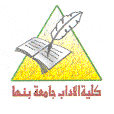 الجغرافيه الحيويه (ب) الفرقه الثانيه 
 قسم الجغرافيه ونظم المعلومات الجغرافيه
(6)الأستبس 
أ.د/عزه عبدالله
أستاذ الجغرافيه الطبيعيه كلية الآداب جامعة بنها
1
الحشائش
تنقسم الحشائش الى:
1- حشائش العروض المدارية وتعرف بالسفانا.
2- حشائش العروض المعتدلة وتعرف بالبرارى والاستبس.
3- حشائش العروض البارده وتعرف بالتندرا.
	تختلف حشائش السفانا عن حشائش الاستبس والبرارى فى:
 حشائش السفانا تتناثر فيها أحيانا الأشجار وتعرف بالسفانا البستانية كما أنها أكثر طولا من حشائش الأستبس.
حشائش الآستبس خالية تماما من الأشجار.
حشائش السفانا قد تظهر فى بعض المناطق الصغيرة خارج نطاق المناطق المدارية ولهذا ارتبط توزيع السفانا فى العالم بالمناطق المدارية.
2
حشائش الاستبس يمكن أن توجد فى المناطق المدارية حيث يوجد نطاق من الأستبس حول المناطق الصحراوية وهو يعتبر منطقة انتقال بين الصحراء والأقاليم المجاورة.
البراري أراضي حشائش طبيعية في مناخ رطب. وغالبًا ماتبدو في رقع من الغابات.
تقع غابات البراري الكبيرة في الوسط الغربي الأمريكي، وفي منطقة البامبا في شرق الأرجنتين، وفي أجزاء من المجر وشمال شرقي الصين. 
تحتوي مناطق السافانا الاستوائية على فصل جاف في الشتاء وفصل مطير في الصيف، وهي تشمل منطقة اللانوس في فنزويلا، ومنطقة الكامبوس في جنوبي البرازيل، والسودان في إفريقيا.
البرارى حشائش أكثر طولا وأكثر كثافة من حشائش الأستبس ويرتبط هذا بأختلاف كمية الأمطار فحيث تكون الأمطار وفيرة تنمو البرارى وحيث تكون أقل ينمو الأستبس.
3
البرارى والأستبس
فى أفريقيا تتمثل هذه الحشائش فى هضبة الفلد فى جنوب افريقيا. 
فى أوراسيا تتمثل فى شريط طويل يمتد من رومانيا غربا مارا بشمال البحر الأسود فى أوكرانيا ثم ممتد جنوب التايجا فى آسيا حتى منغوليا فى شرق آسيا. وبهذا يلاحظ أن هذا النطاق يمتد بين التاييجا فى الشمال والصحراء فى الجنوب.
	 فى آستراليا فيتمثل فى حوض نهر ميرى ودارلنج وهنا يلاحظ أنه يقع بين الغابات فى الشرق والصحراء وسط وغرب استراليا فى الغرب
4
الخصائص المناخية لإقليم الأستبس:
	يرتبط توزيع هذه الحشائش بأقليم مناخ العروض الوسطى الجاف وشبه جاف
 أهم الخصائص المناخية التى تميز هذا الأقليم أنخفاض درجات الحرارة فى شهور الشتاء الى ما دون درجات التجمد أما فى خلال الصيف ترتفع الحرارة ارتفاعا كبيرا ملحوظا الى أكثر من 70 ف فى شهر يولية.
وبهذا يمتاز هذا الاقليم بمدى حرارى كبير جدا ويزداد هذا المدى فى المناطق الداخلية ويقل كلما أتجهنا نحو خارج الأقليم.
كمية التساقط لاتتجاوز 10 بوصة فى السنة، وتزيد عند ذلك قليلا فى المناطق شبة الجافة، إلا أنه بمقارنة هذه الكمية بمثيلاتها فى الأقليم المدارى الجاف ( السفانا) فأننا نجد أن فاعليتها أكبر بكثير من مجرد الرقم الذى تدل عليه، وذلك بسبب أنخفاض درجة الحرارة وبالتالى قلة التبخر. ومن ثم فإن هذه الكمية تسمح بنمو حشائش الأستبس على حين أنها فى الاقليم المدارى الجاف لا تؤدى الا لنمو شجيرات صحراوية.	
ويتركز معظم الأمطار الساقطة فى فصل الصيف لوجود منطقة من الضغط المنخفض كما أن الاقليم يتعرض لعواصف ثلجية.
	كذلك يتميز هذا الاقليم بهبوب بعض الرياح المحلية التى تؤدى أحيانا الى تحسن نسبى  فى الأحوال المناخية.
5
الخصائص النباتية لإقليم الأستبس
يتمثل الفرق الرئيسى بين البرارى والأستبس فى أن البرارى أكثر طولا وأكثر كثافة من الأستبس. وبذلك فإن البرارى توجد فى المناطق الأكثر مطرا والأستبس توجد فى المناطق الأقل مطرا من نفس العروض.
	يتراوح طول البرارى بين 8 الى 10 اقدام على حين يتراوح طول الأستبس ما بين 3 الى 5 أقدام.
	نظرا لأن كل من البرارى والأستبس يتمثل فى اقاليم مناخية يظهر فيها فصل جفاف طويل محدد وبالتالى فإن هذه الحشائش تنمو وتزدهر فى فصل المطر وهو فصل الصيف وتجف فى فصل الجفاف وهو فصل الشتاء وهى فى هذا تشبة السفانا فى أن لها دورة نباتية.
	التدرج النباتى يرتبط ارتباطا تاما بالتدرج فى كمية المطر الساقط فلو درسنا قطاعا فى وسط الولايات المتحدة فى العروض دون المدارية أو شبة المدارية يلاحظ وجود الغابات فى الشرق حيث الأمطار وفيرة يليها نحو الداخل البرارى ثم الأستبس ثم الصحراء.
	نفس هذا الترتيب يوجد  فى آسيا مع ملاحظة أن النطاقات النباتية تمتد من الشرق إلى الغرب وتتدرج من الشمال الى الجنوب.
	هذا يدل على أن البرارى والأستبس تقع بين الغابات من ناحية والصحراء من ناحية اخرى.
6
الحياة الحيوانية فى الأستبس
يعيش فى هذا الاقليم الحيوانات البرية الآكلة العشب التى أهمها: الزراف والنعام فى جنوب أفريقيا فى هضبة الفلد
البيثون وهو نوع من الثيران الوحشية فى برارى وأستبس أمريكا الشمالية.
 حيوان الكانجروا فى أستبس استراليا.
التاربان Tarp an وهو نوع من الحصان البرى فى أسيا وخاصة منغوليا.
ومما هو جدير بالذكر أن هذه الحيوانات قد قلت كثيرا جدا عن ذى قبل وذلك نظرا للاستغلال الزراعى والرعوى
7
الاستخدام الاقتصادى لإقليم الأستبس:
	تمثل مناطق حشائش البرارى والأستبس أعظم مناطق الرعى والأنتاج الحيوانى فى العالم سواء من حيث أنتاج اللحوم أو أنتاج الأصواف أو منتجات الألبان هذا بالاضافة الى أن كثيرا من هذه الأراضى قد تحول الى اراضى زراعية خصبة عظيمة الأنتاج وخاصة أن تربة الأستبس هى تربة التشرنوزم السوداء العظيمة الخصوبة .
تعتبر هذه المناطق من أعظم المناطق فى العالم فى الوقت الحاضر لأنتاج الحبوب وخاصة القمح حيث قد يساعد استواء سطحها على أستخدام الآلات على نطاق واسع وعلى تحويل مساحات كبيرة منها الى مناطق منتجة للمحاصيل التجارية.
8
التنــــــــــدرا
يطلق أصطلاح التندرا على المناطق التى تنمو فيها طحالب وحشائش فقيرة خشنة قصيرة فى المناطق الباردة.
	يتمثل أقليم التندرا فى نطاقين كبيرين يمتدان شمال نطاق التاييجا فى كل من أوراسيا وأمريكا الشمالية، كما يشمل الاقليم سواحل جرينلند وجزيرة ايسلند.
9
الخصائص المناخية
يتأثر هذا الاقليم بالكتل الهوائية الشديدة البرودة معظم السنة. والمعدل السنوى لدرجة الحرارة فى الاقليم اقل من 32 ف أى أن الاقليم متجمد معظم السنة
يمتاز هذا الاقليم بوجود فصل شتاء طويل قارس البرودة تتراكم فيه الثلوج وفصل صيف يعتبر بارد ويذوب فيه الجليد.
تختلف درجات الحرارة فى هذا الاقليم والفترة التى تهبط فيها عن التجمد إختلافا كبيرا من منطقة الى أخرى نتيجة لموقع المنطقة بالنسبة للسواحل المجاورة  وخاصة السواحل الغربية.
المدى الحرارى كبير فى هذا الاقليم وهو ايضا يتفاوت من محطة الى أخرى تبعا لموقع المحطة على البحر أو فى الداخل.
التساقط عموما أقل من 10 بوصات ويختلف أختلافا كبيرا بين المحطات التى تقع على الساحل الغربى وبين المحطات الداخلية. 
معظم التساقط يحدث على شكل ثلوج وكثيرا ما يتعرض الأقليم للعواصف الثلجية.
الخصائص النباتية:
	يلاحظ أن تربة الاقليم متجمدة معظم شهور السنة وهذه الظروف المناخية لاتساعد على وجود حياة نباتية مزدهرة، وانما تقتصر على بعض الحشائش الخشنة والطحالب واحيانا توجد بعض الشجيرات القصيرة " القزمية" التى تنمو فى الأودية المحمية ومع ذوبان الثلوج تتكون المستنقعات ويكثر البعوض.
10
الحياة الحيوانية
على الرغم من فقر الاقليم فى الحياة النباتية الا أنه غنى نسبيا بالحياة الحيوانية 
الحياة الحيوانية هنا ملائمة لظروف المناخ القارس البرودة. 
من أهم الحيوانات التى تعيش بهذا الاقليم الرنة فى أوراسيا والكاريبو وهو حيوان يشبة الرنة فى تندرا كندا 
ثور المسك وقد كان ينتشر انتشارا كبيرا فى شمالا أمريكا الشمالية ولكن نظرا للأسراف فى عمليات صيدة فقد قلت أعداده كثيرا وأنكمش فى مجموعة الجزر الواقعة شمال كندا.
من أهم أنواع الحياه فى الأقليم حيوانات ذات الفراء الثمين مثل الدب القطبى والثعلب القطبى والذئب القطبى.
 أسرف السكان فى صيد الثعالب نظرا لقيمة فرائها من الناحية الاقتصادية حتى اختفت من مساحات واسعة شمال كندا وقد أدى هذا الى قيام بعض السكان بانشاء أماكن التربية الثعالب.
	إلى جانب ذلك تكثر الطيور وأهمها طائر البطريك هذا الى جانب ثروة كبيرة فى البحر من الاسماك والحيتان وعجول البحر
11
Thank you very much
12